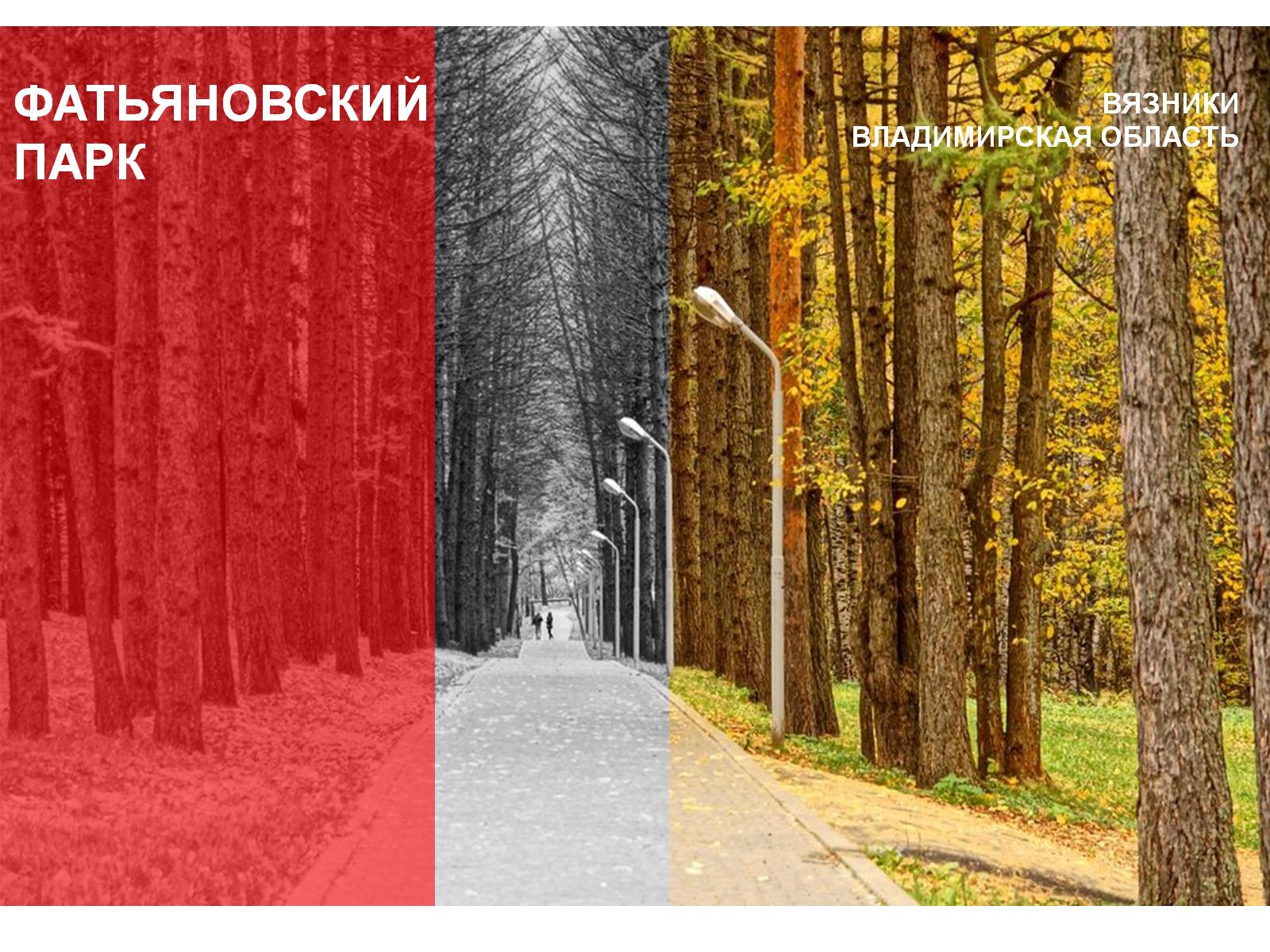 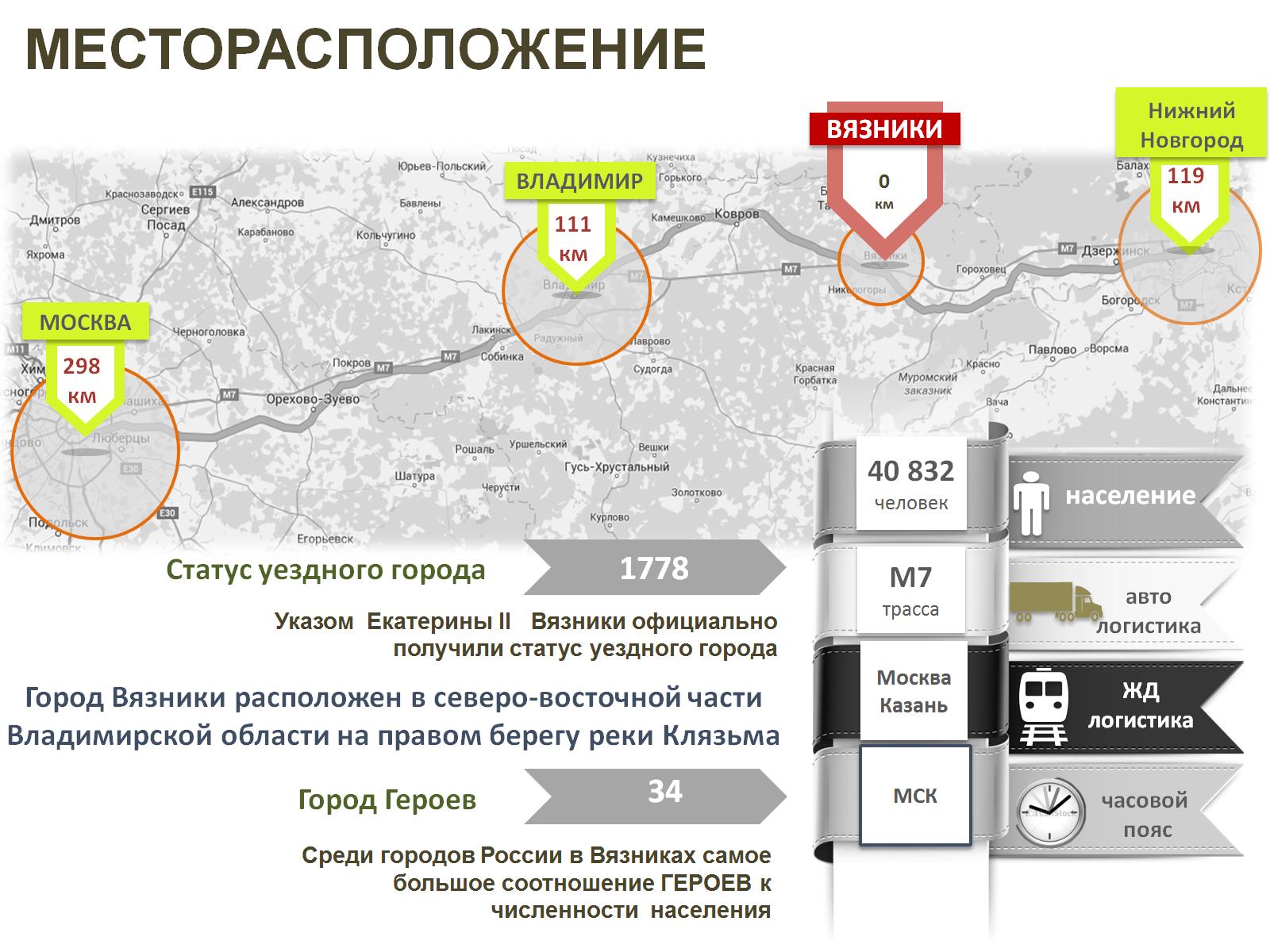 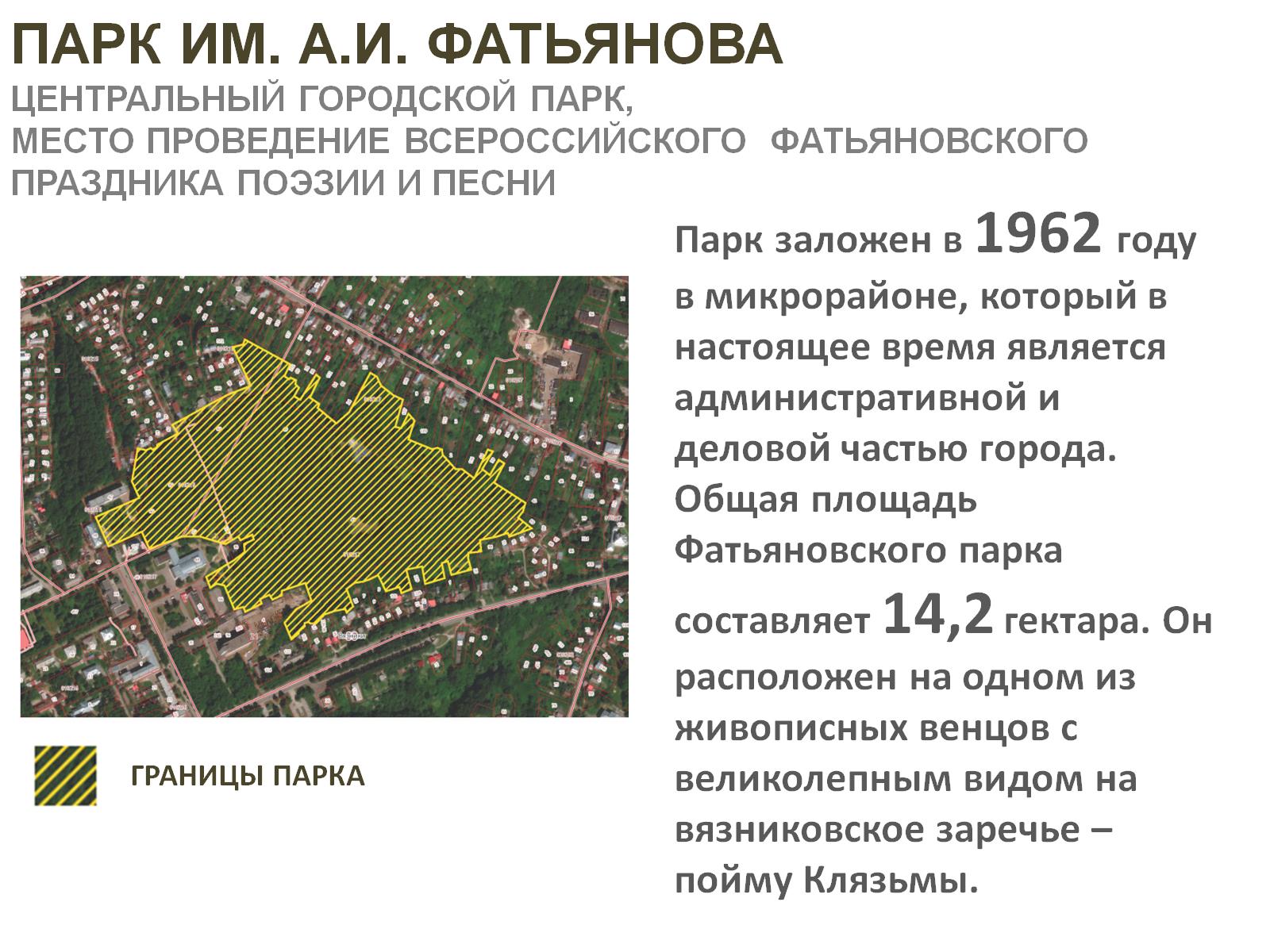 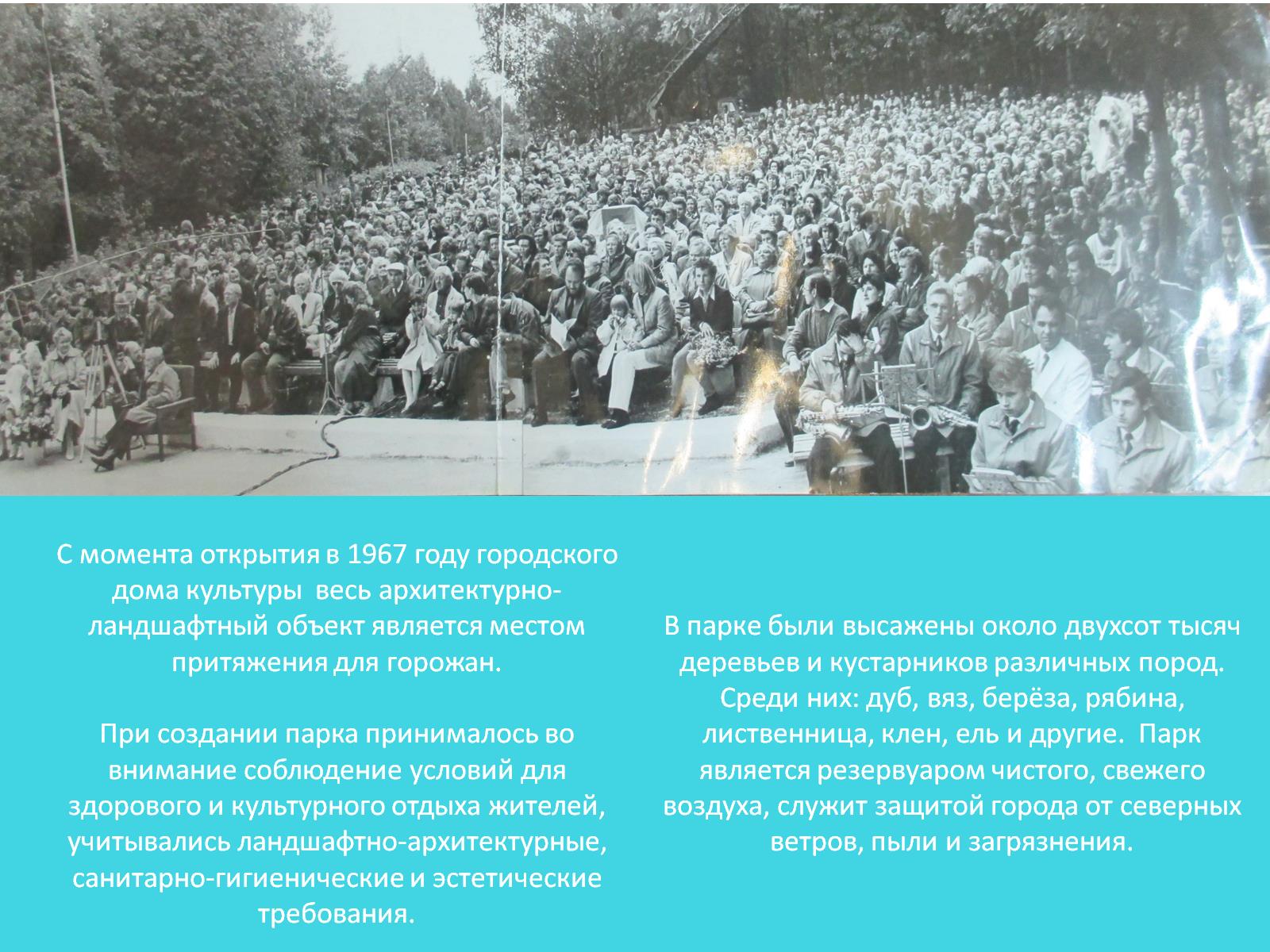 С момента открытия в 1967 году городского  дома культуры  весь архитектурно-ландшафтный объект является местом притяжения для горожан. При создании парка принималось во внимание соблюдение условий для здорового и культурного отдыха жителей, учитывались ландшафтно-архитектурные, санитарно-гигиенические и эстетические требования.     В парке были высажены около двухсот тысяч деревьев и кустарников различных пород. Среди них: дуб, вяз, берёза, рябина, лиственница, клен, ель и другие.  Парк является резервуаром чистого, свежего воздуха, служит защитой города от северных ветров, пыли и загрязнения.
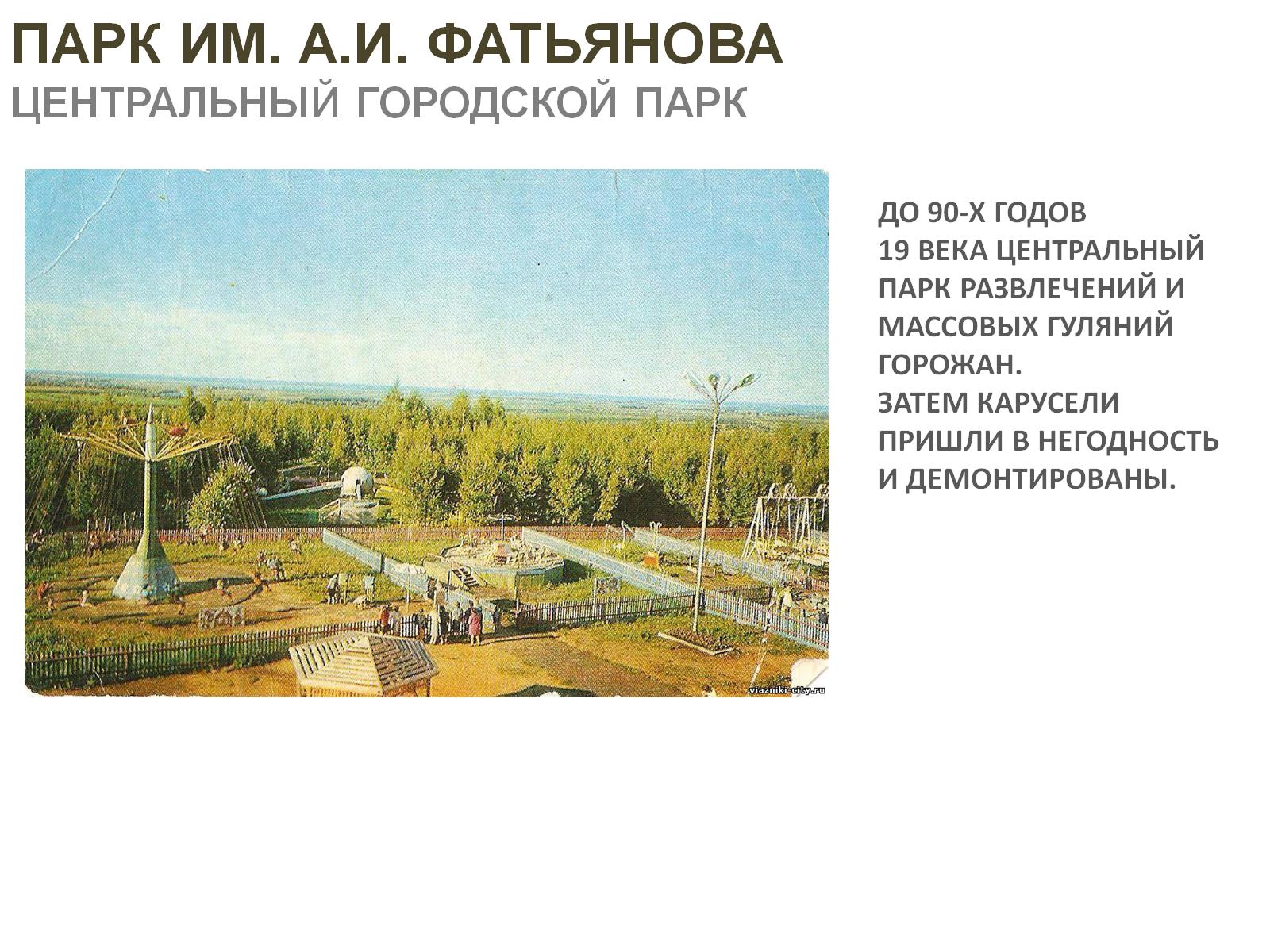 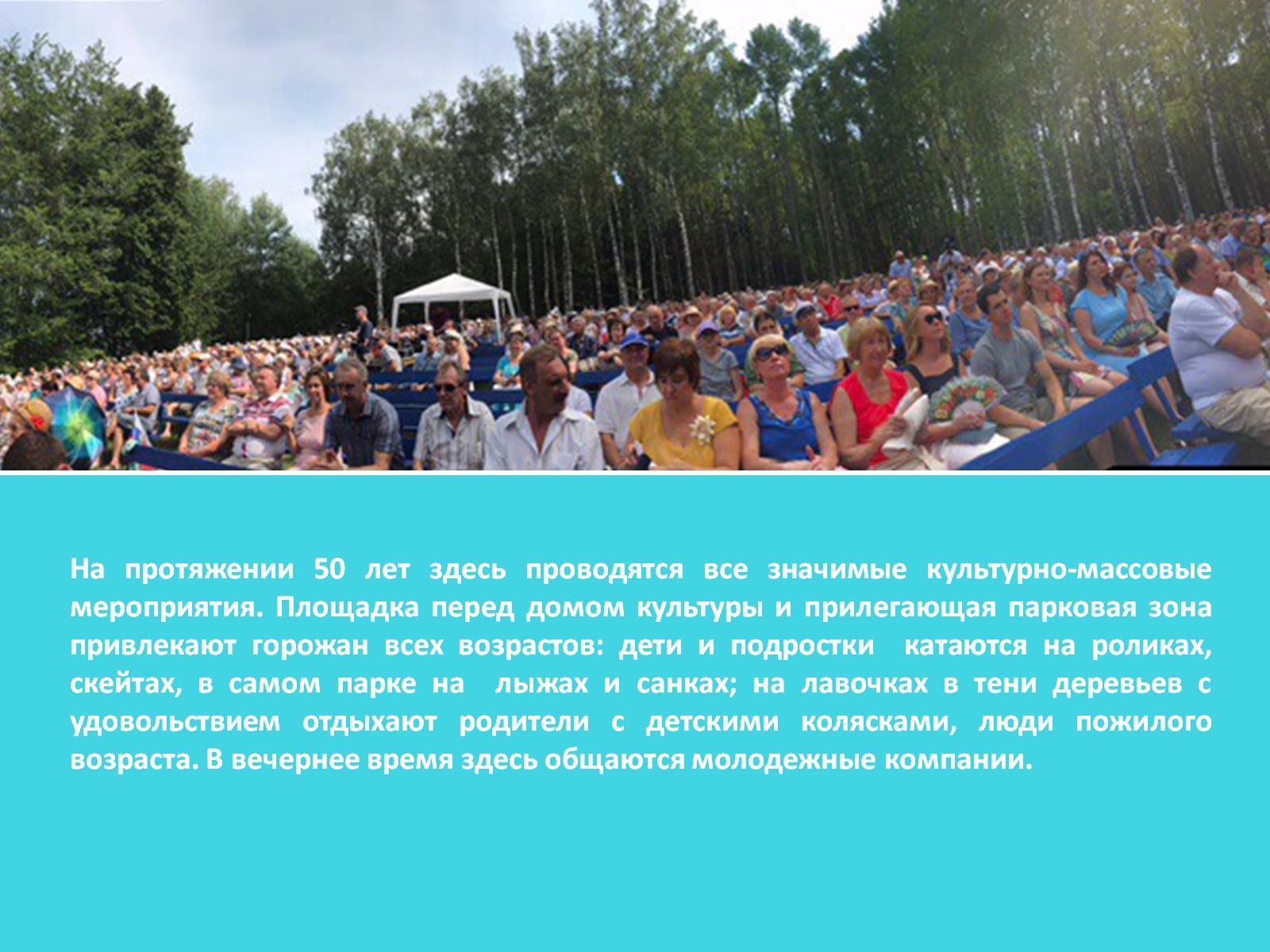 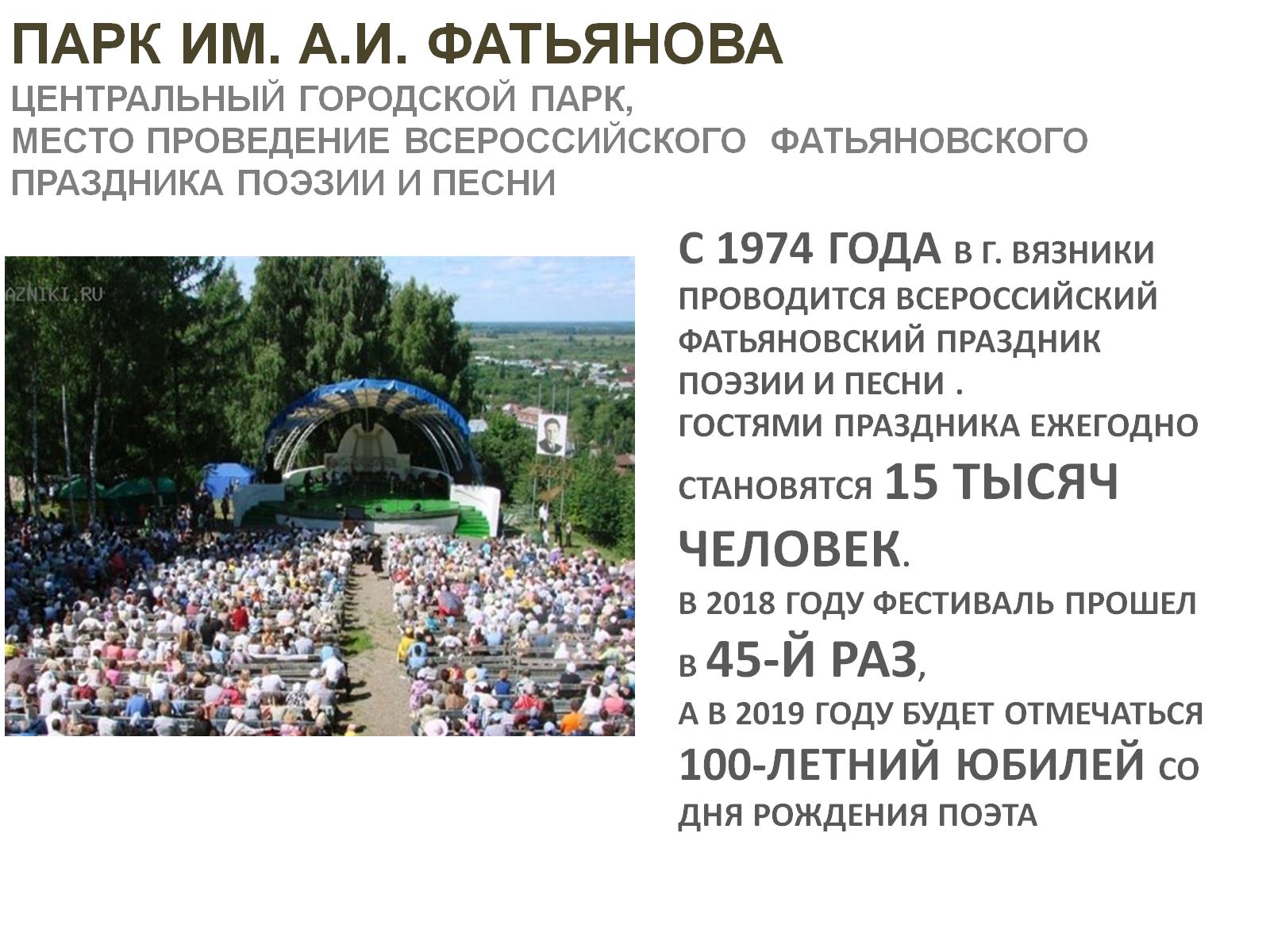 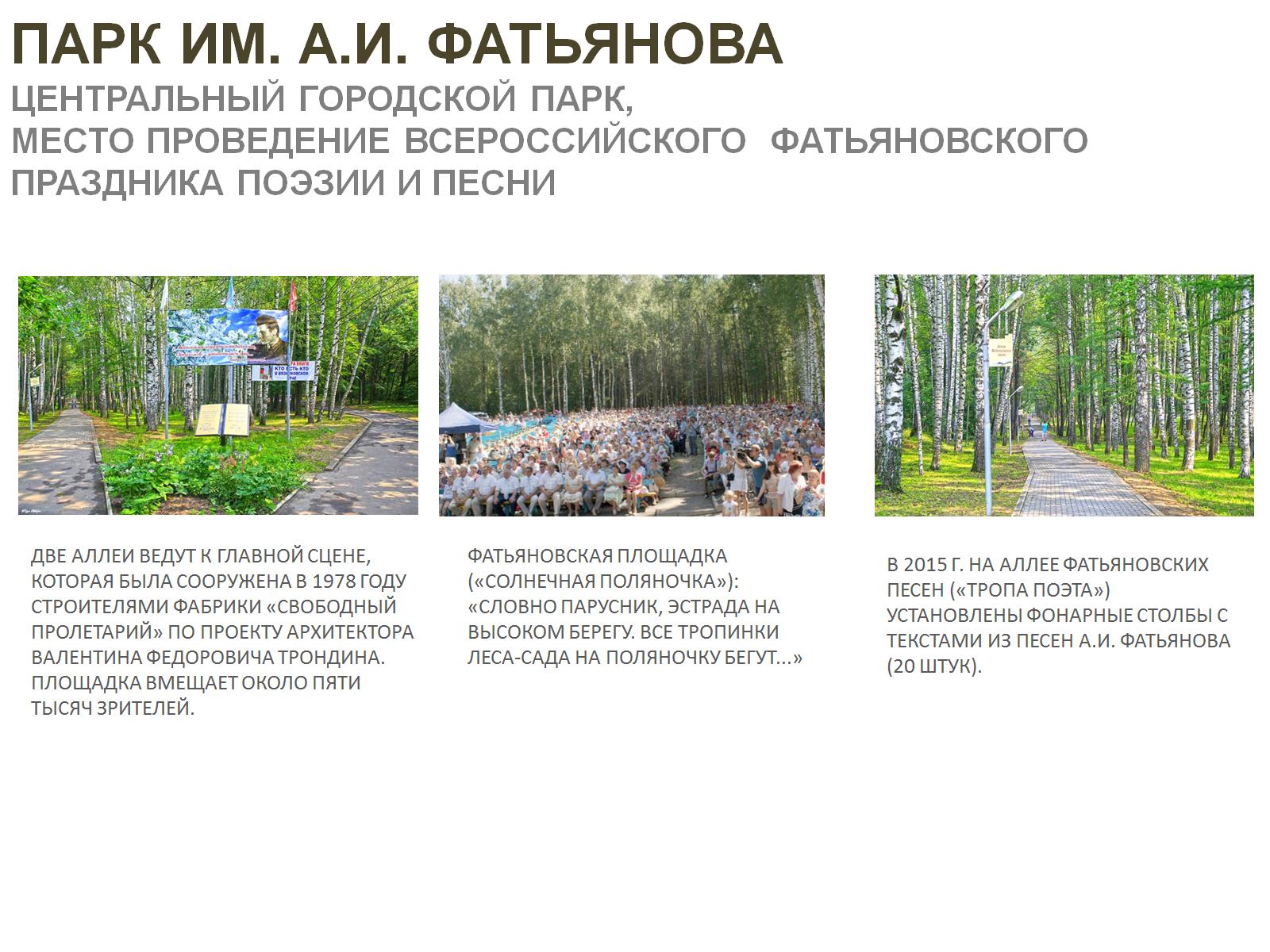 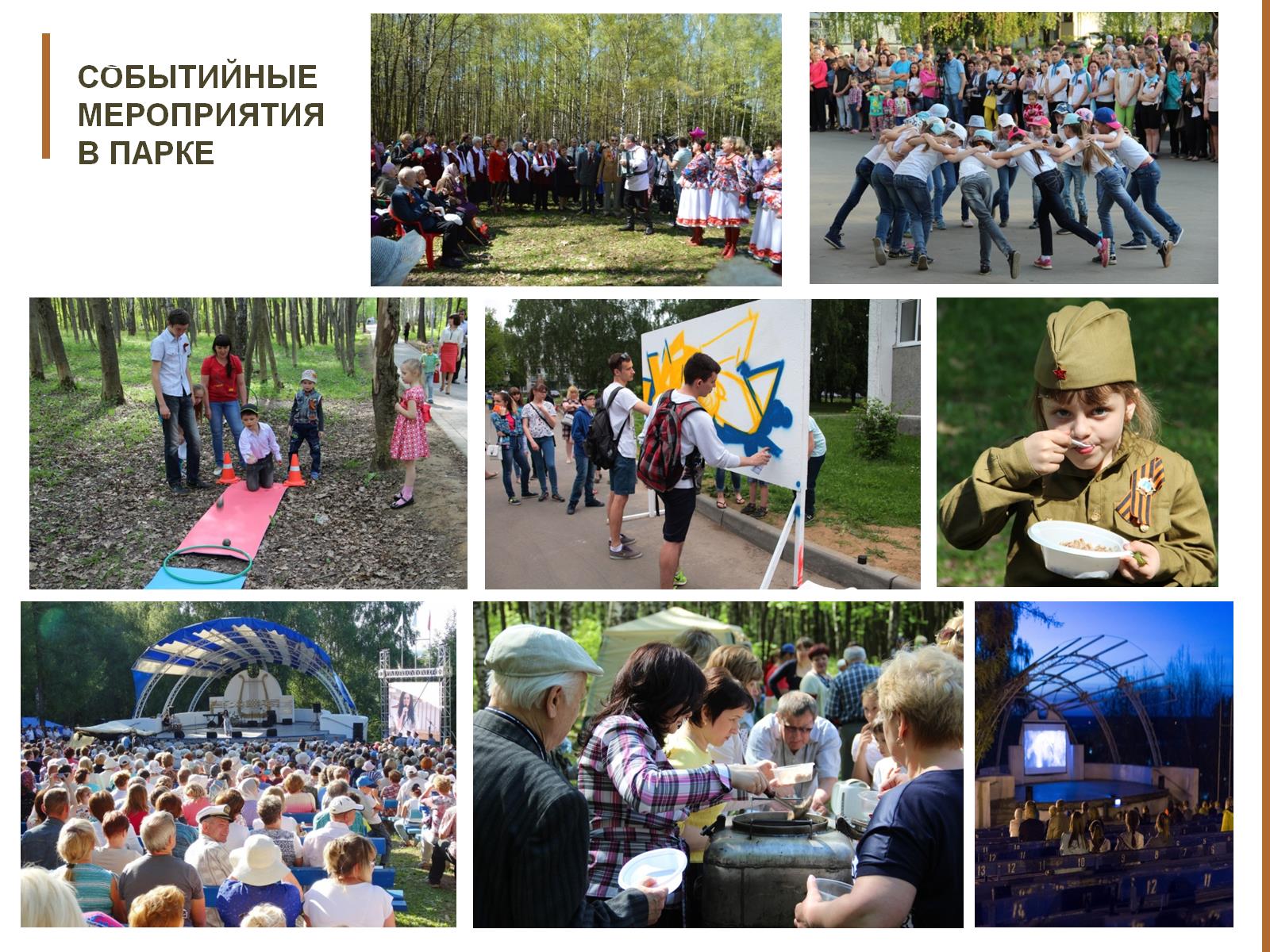 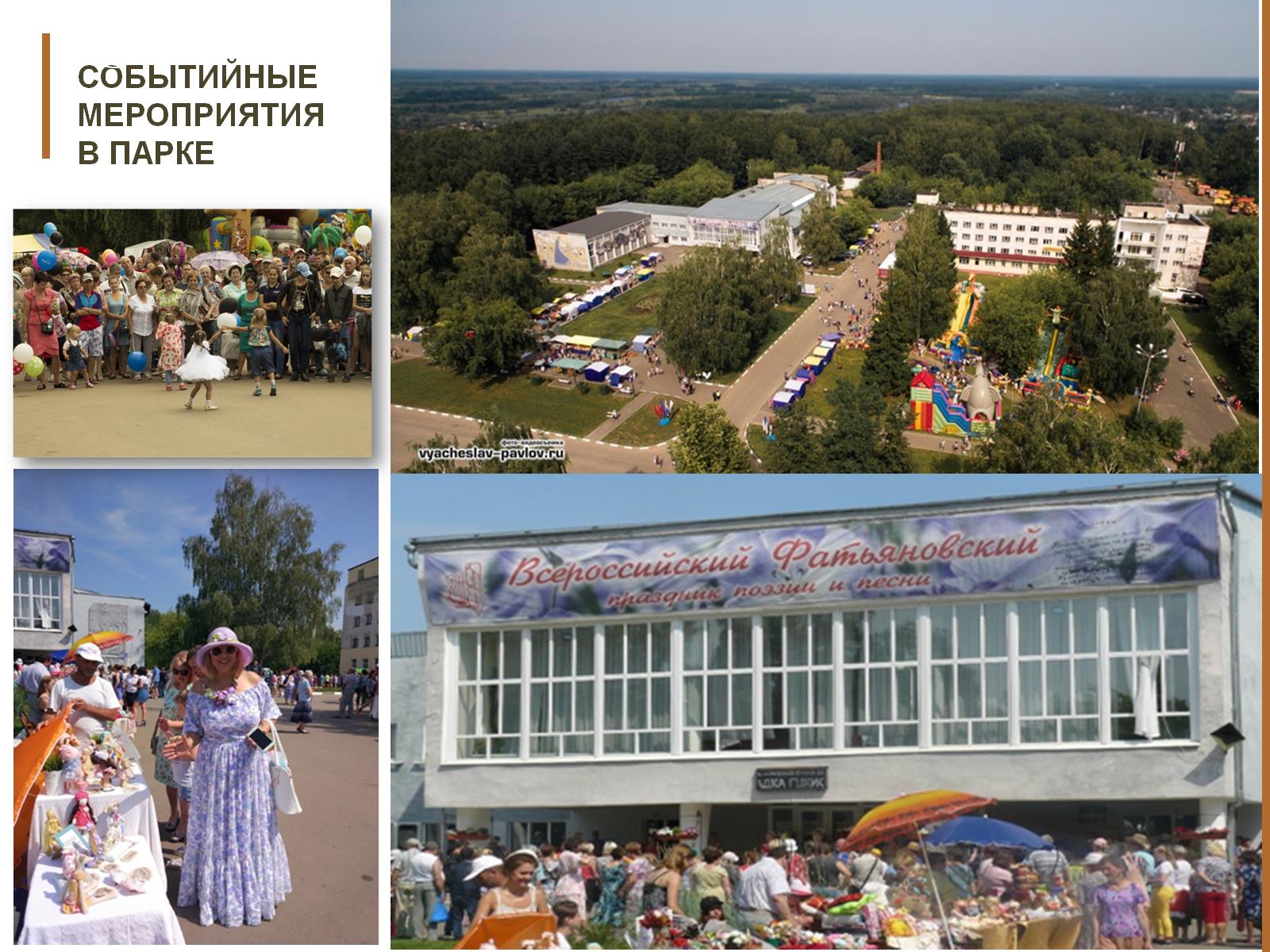 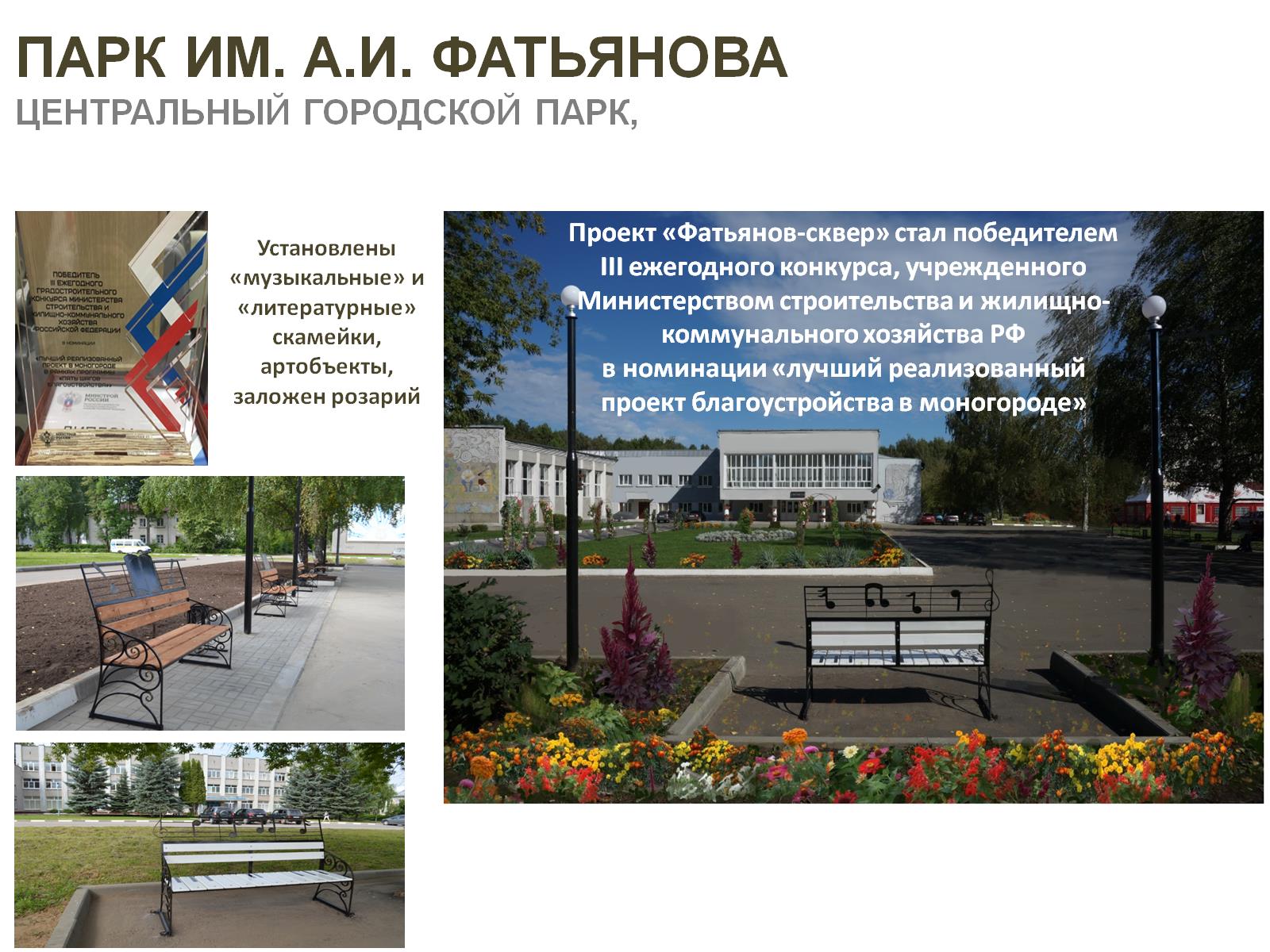 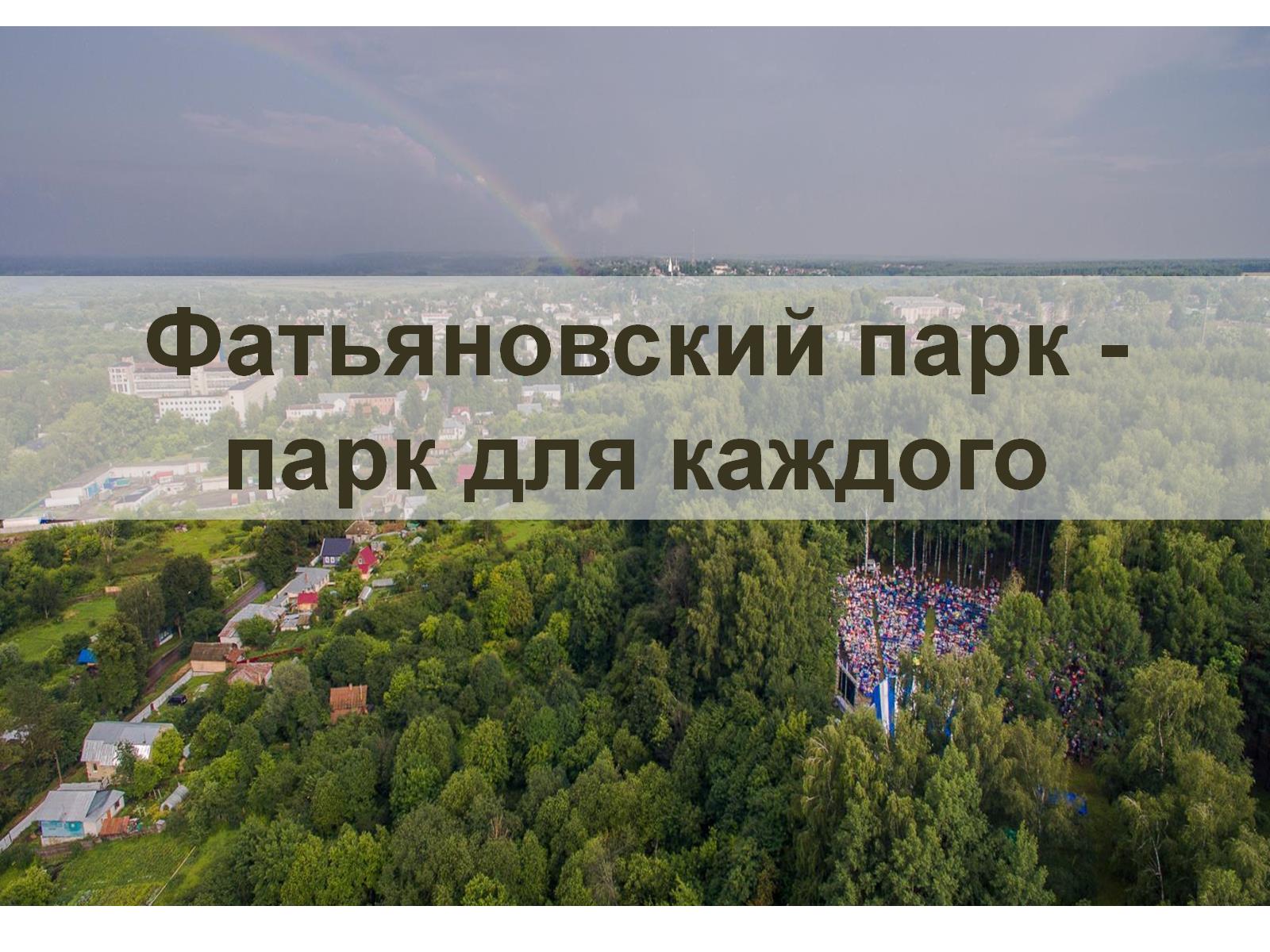 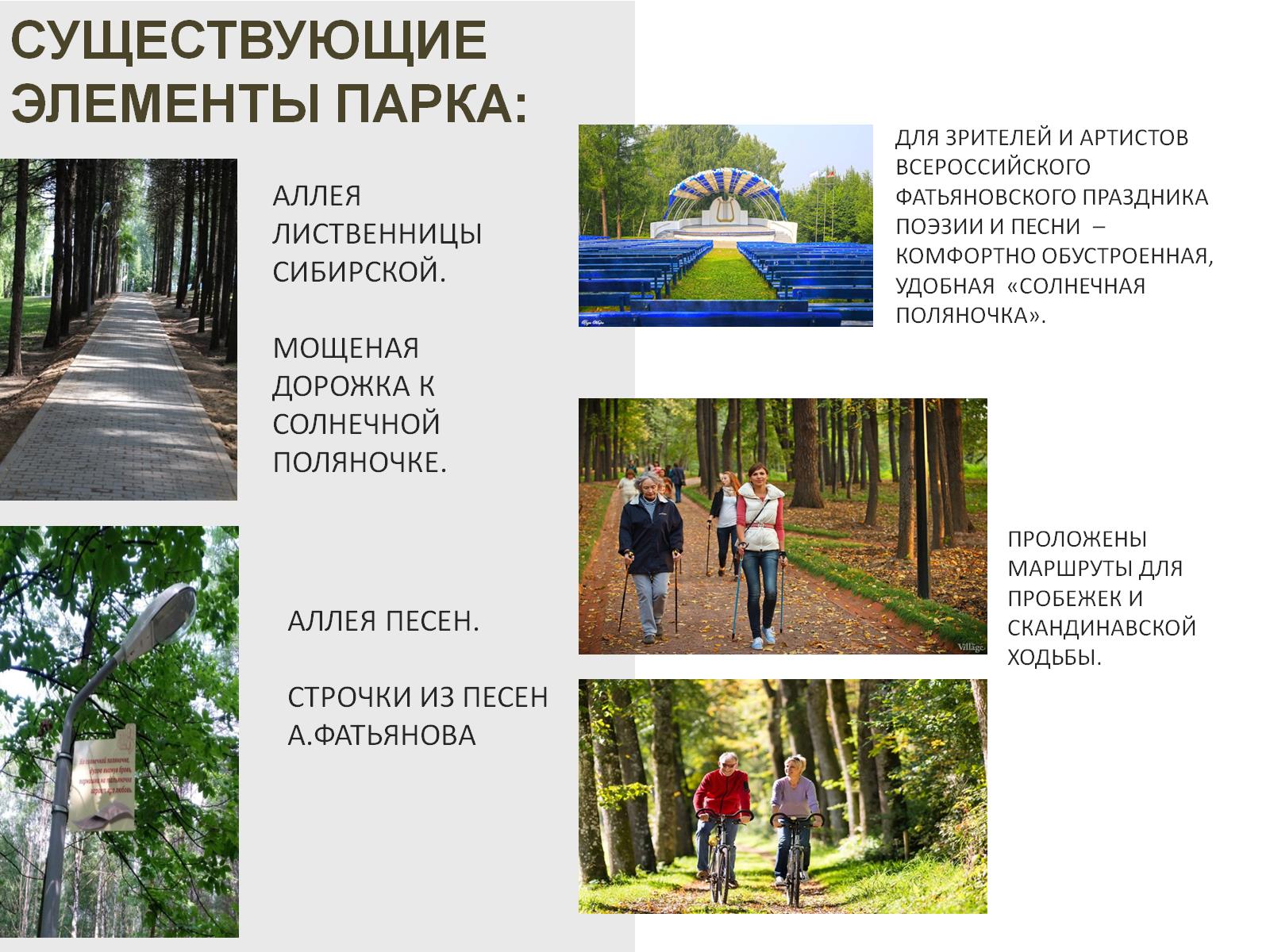 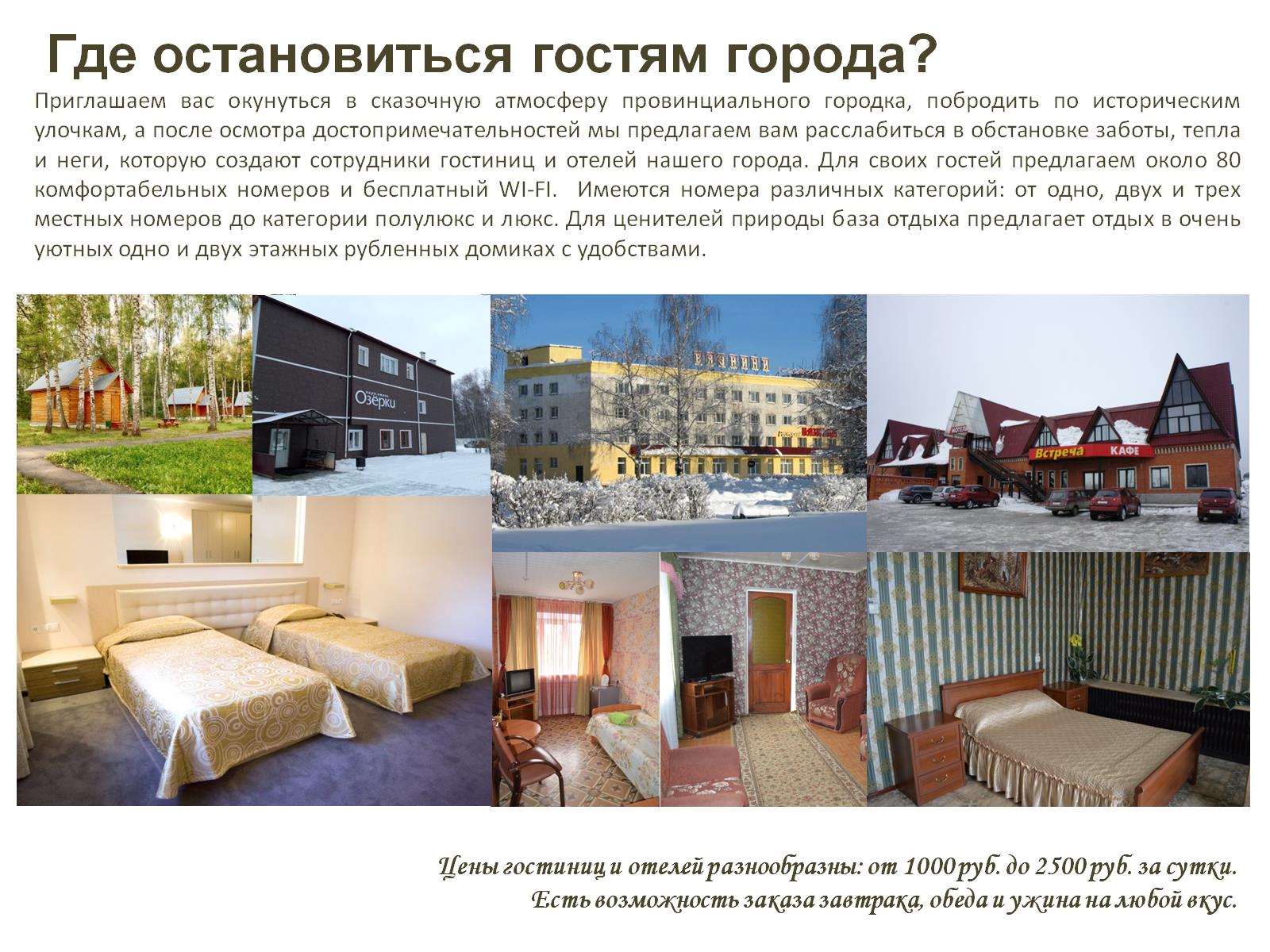 Где остановиться гостям города?
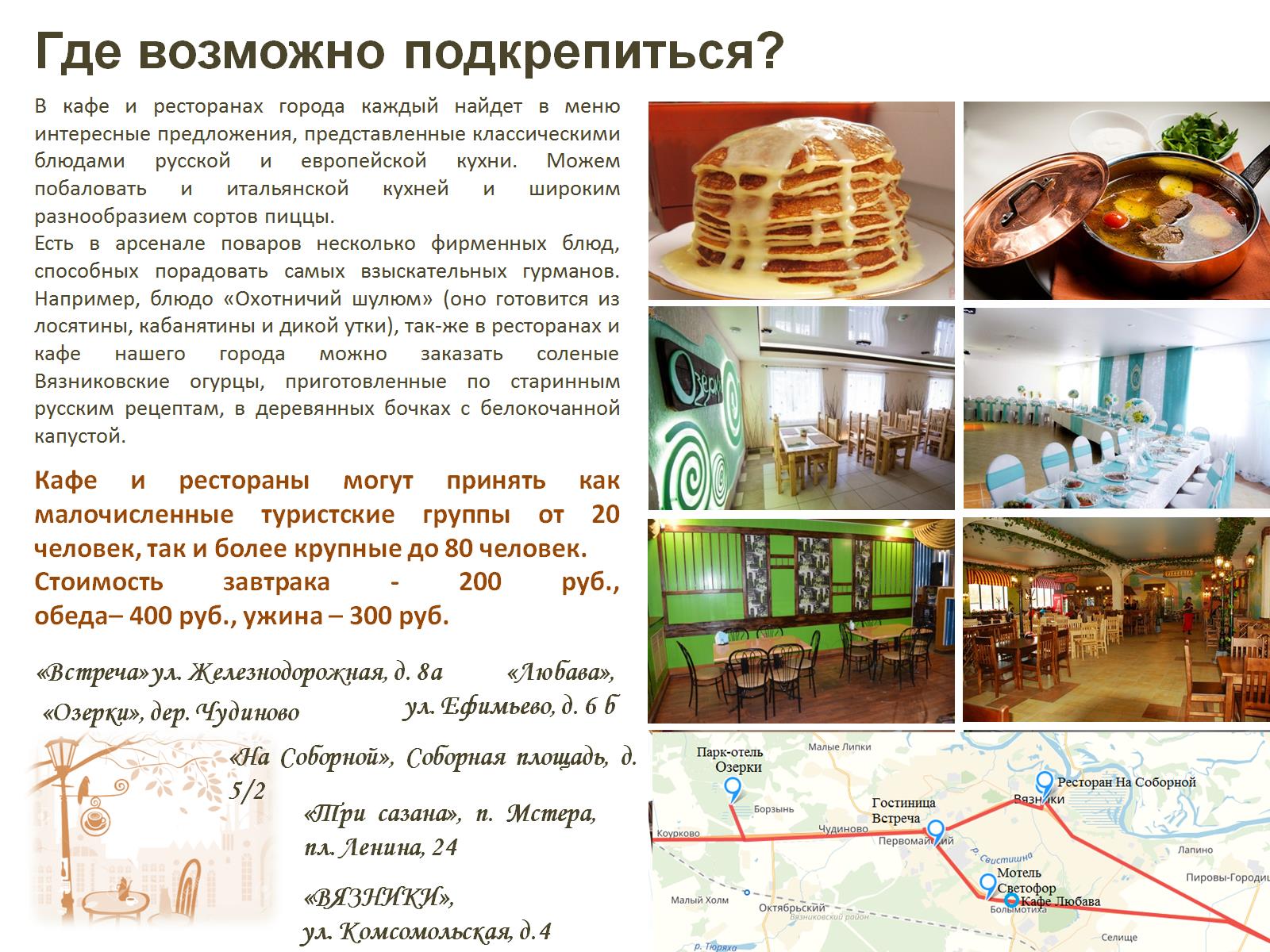 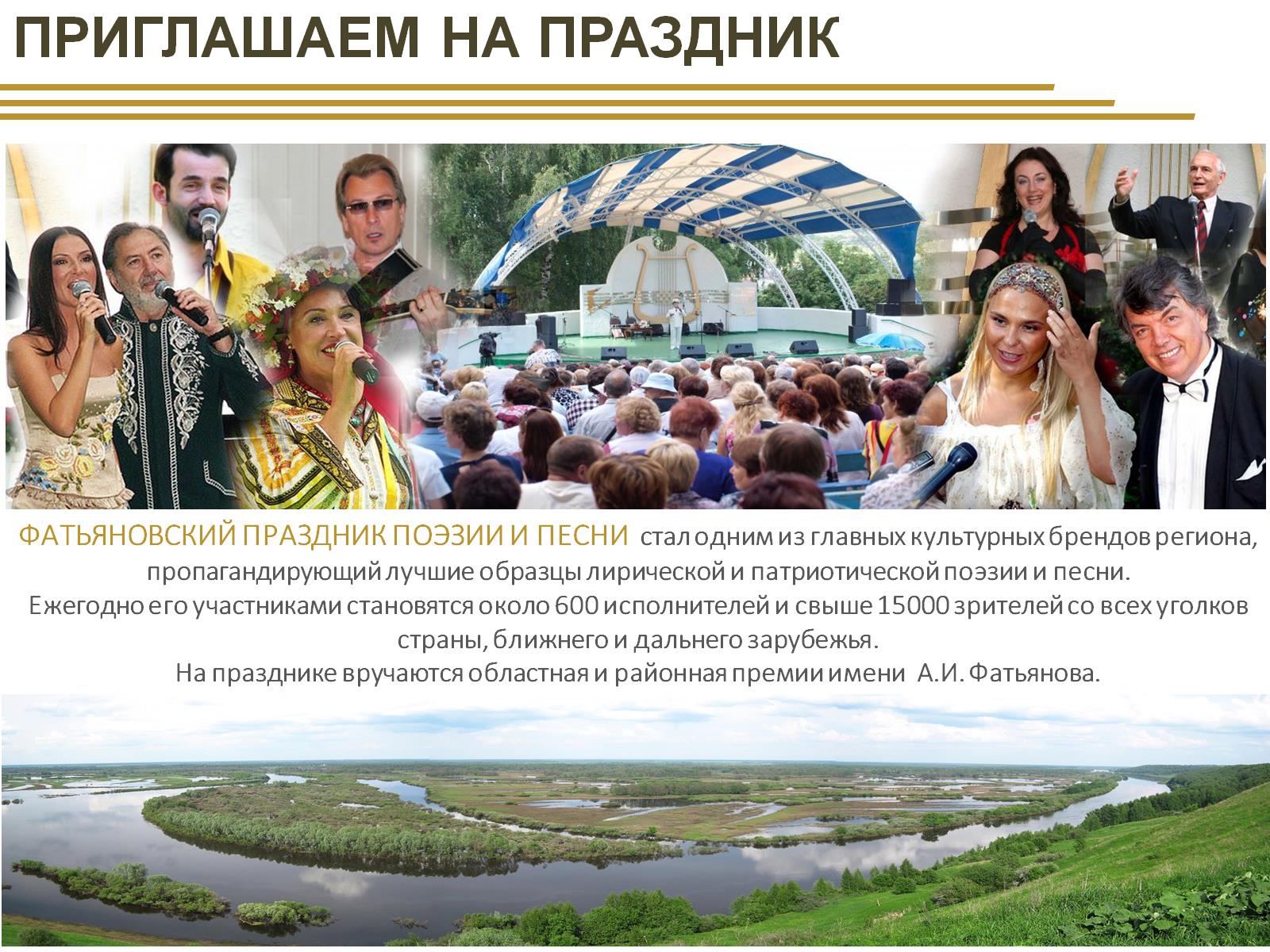